Transcender La frontière
Anne Gilbert, professeure émérite
Département de géographie
Université d’Ottawa
Constat 1: La frontière, parlons en
L’Outaouais a des choses à dire

De la tournée des territoires au   forum, une forte participation

Un projet collectif
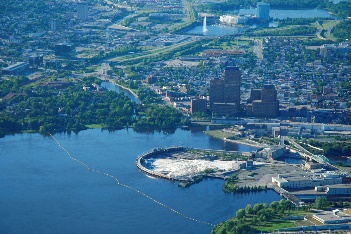 Photo: Denis Duchesne
Constat 2: Une frontière à géométrie variable
Pour nous les Autochtones, la frontière n’existe pas 

La rivière des Outaouais: une frontière qui unit

Il y a beaucoup moins de frontière qu’on ne le croit

« Advance » versus « On ne passe pas »: l’Ontario, le Québec et la frontière
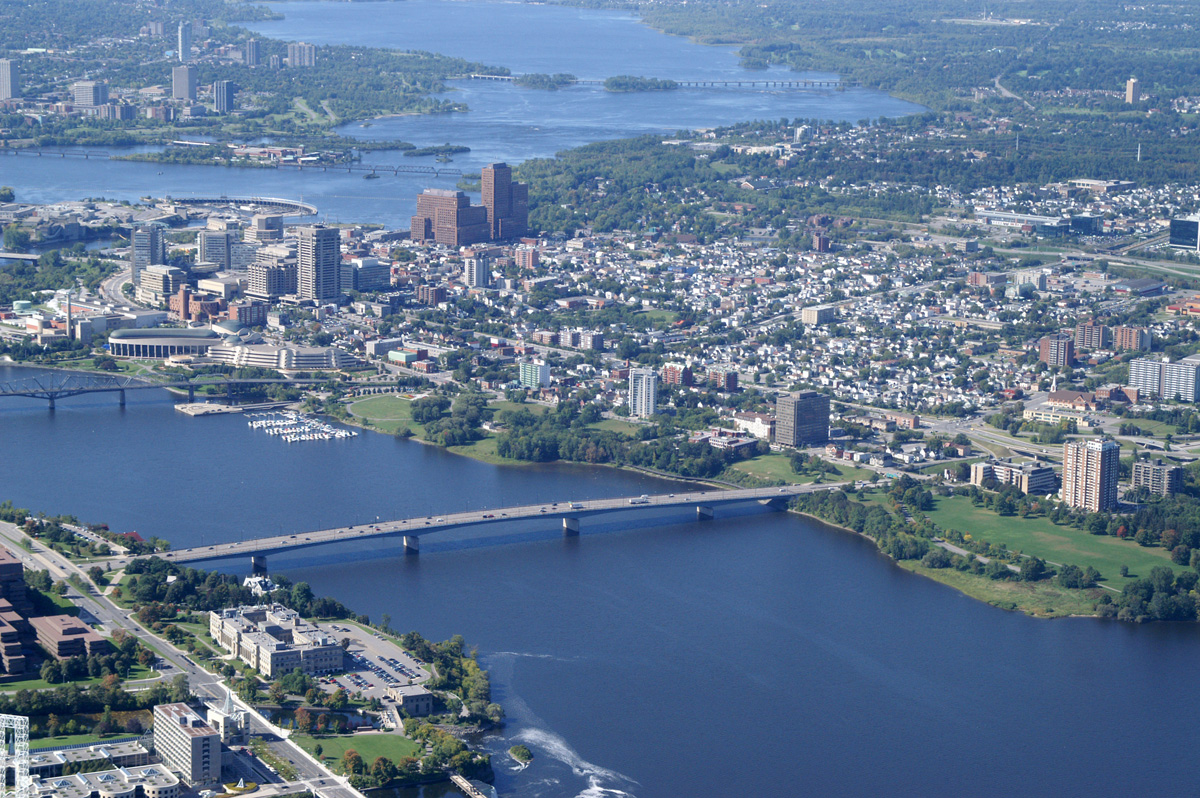 Photo: Denis Duchesne
Une frontière à géométrie variable (suite)
« Or, force est de constater que cette frontière est vécue, perçue et racontée de façon bien différente selon les individus et les groupes. Ses effets et les processus impliqués varient beaucoup selon les domaines d’activité, les affinités identitaires et linguistiques et les histoires résidentielles de chacun » 

Marc Brosseau, « Le paradoxe de la frontière » dans Anne Gilbert et al. La frontière au quotidien, p. 39
Constat 3:  La frontière équivoque
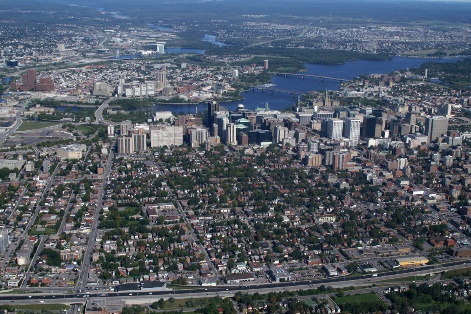 S’affirmer ou s’affranchir de la frontière?

L’éducation et la santé versus le reste
Photo: Denis Duchesne
Constat 4: La frontière stratégique
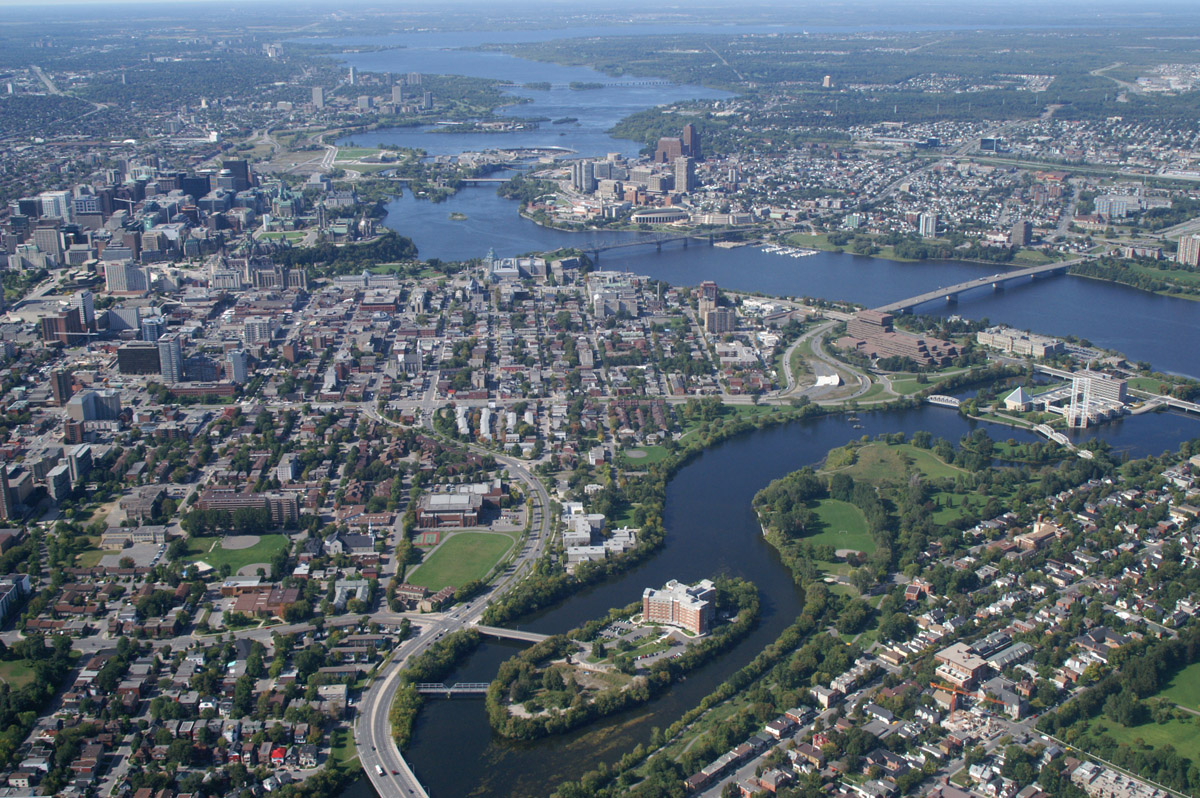 On part de loin
 
Une fenêtre s’est ouverte

Dossier par dossier

Sur des enjeux partagés
-Rivière
-Forêt et déchets (Pontiac)
Photo: Denis Duchesne
La frontière stratégique (suite)
Nos leviers
Les Ontariens comme villégiateurs
La présence autochtone
Le tourisme

Et aussi
Les Franco-Ontariens et les Anglo-Québécois
Les immigrants
Une région mature et confiante
La frontière stratégique (suite)
Parmi les enjeux
Complexité administrative et politique
Le peu de maillage et de réseaux
L’enjeu de la langue: 

Le français, langue d’usage commun 

Le bilinguisme au travail
Constat 5: La frontière attractive
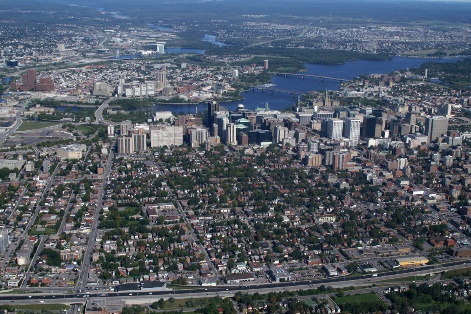 Prendre la mesure de nos atouts 
Paysages
Vie culturelle
L’accès aux services publics

Faire connaître l’Outaouais
Aux résidents
Aux travailleurs
Aux entreprises
 
Faciliter les choses

Une initiative collaborative
Constat 6: Et les autres frontières?
Les frontières 
Clivages culturels
Clivages sociaux-économiques
Contrastes entre l’urbain et le rural    
Sous-développement des infrastructures
Faiblesse du poids politique de l’Outaouais
Faiblesse du sentiment d’appartenance